Introduction to the Soil Health Partnership
Nicholas J. Goeser, National Corn Growers Association
Overview
Objectives and organizational structure
Demonstration farm network
Outreach and communications structure
Research approach 
Future Steps
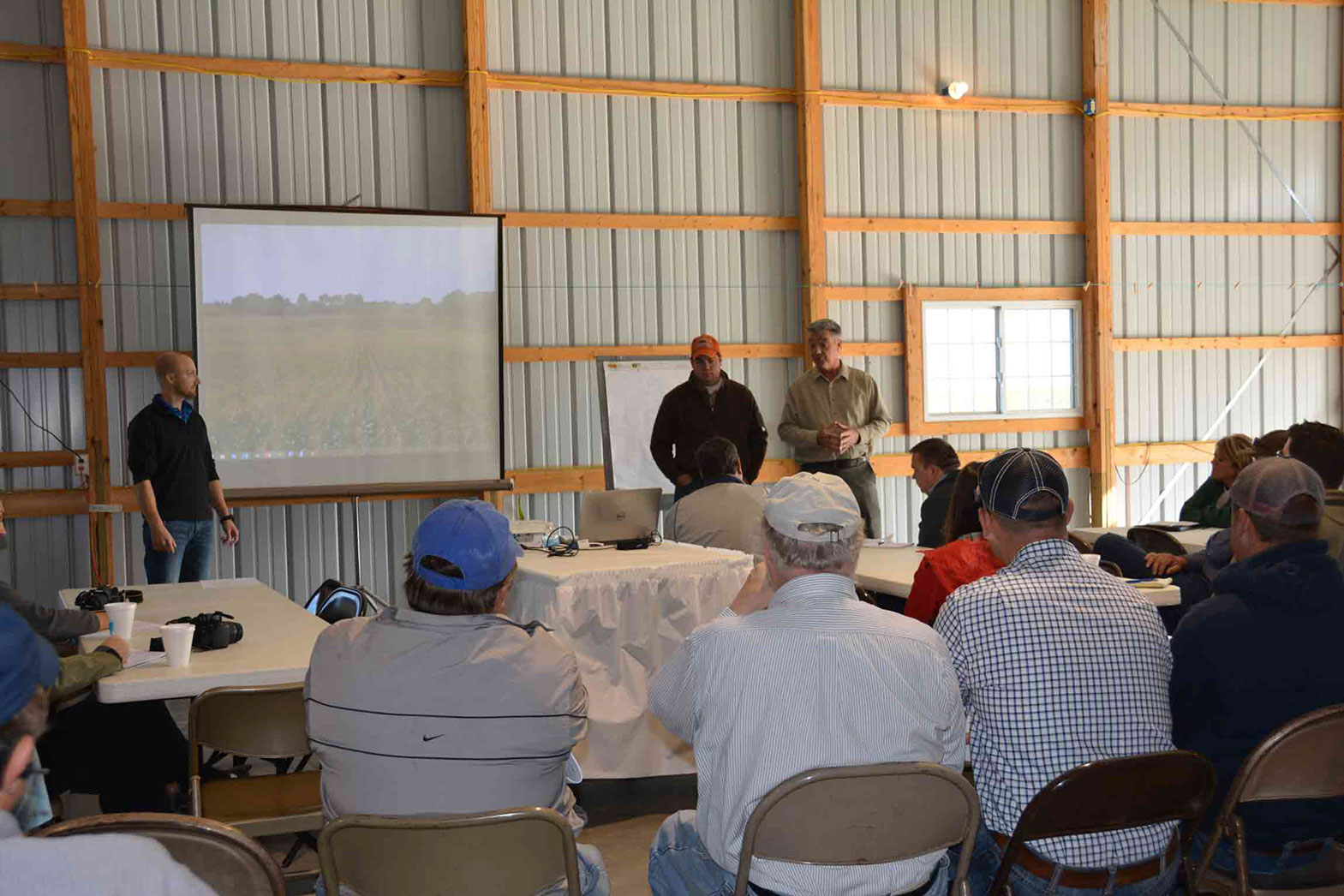 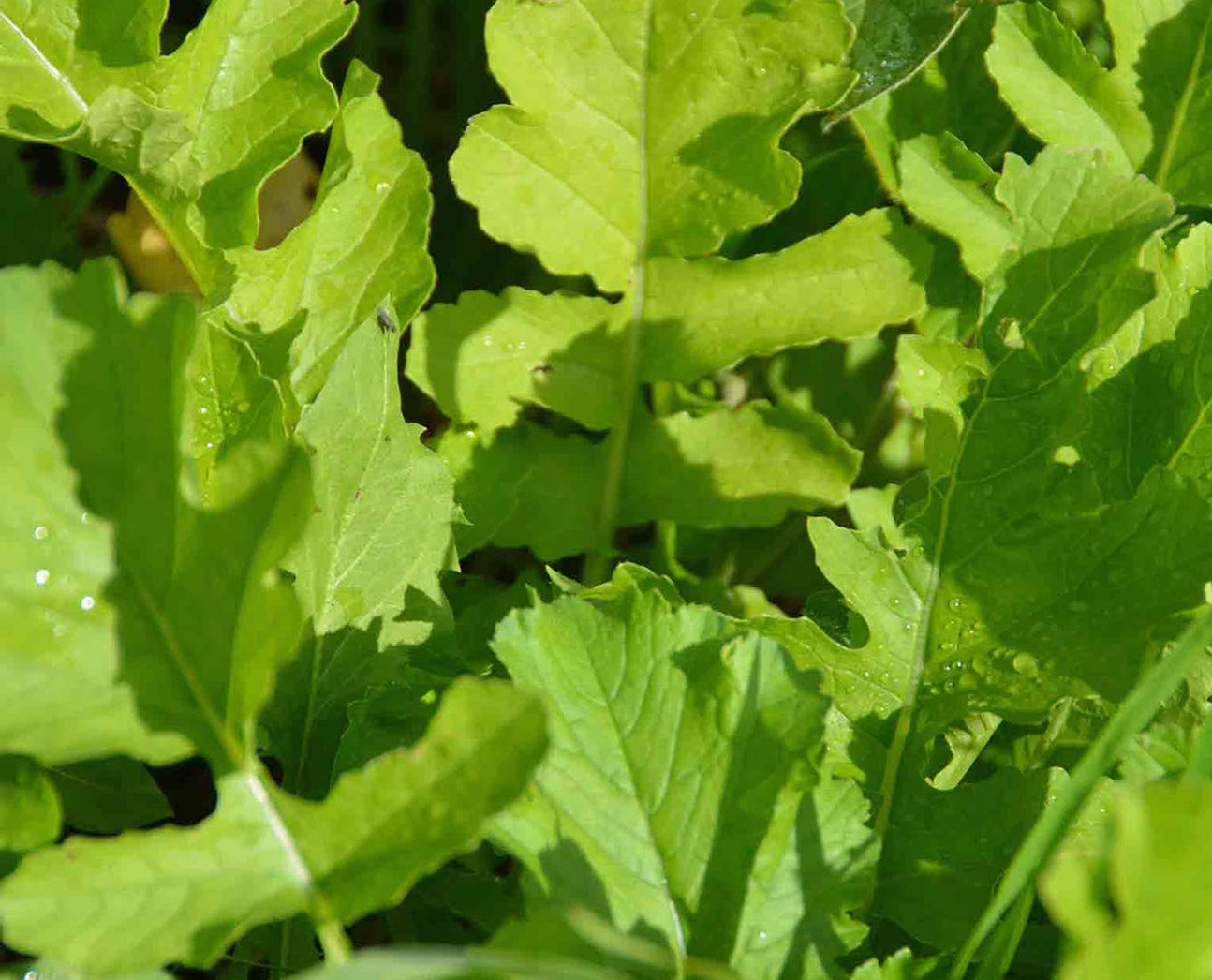 2
Goals of the Partnership
Build a network of demonstration farms

Establish research protocols

Publish findings and recommendations

Support networking and technical assistance
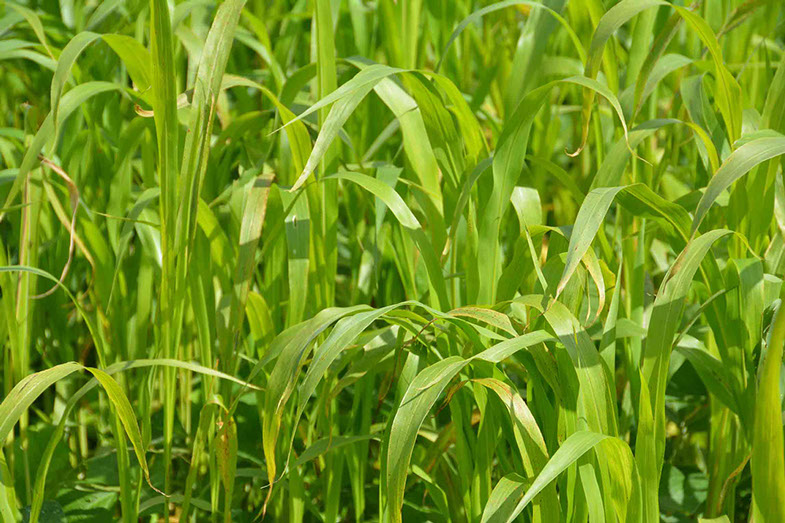 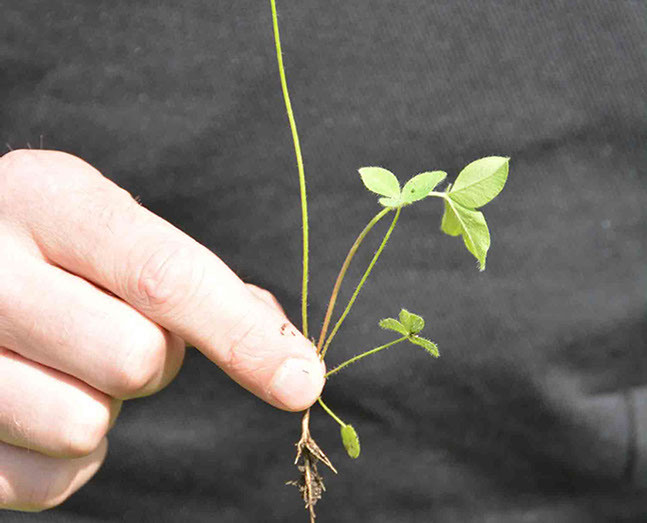 3
Partners and Organizational Structure
NCGA – administrator

Funding
Primary: Monsanto and Walton Family Foundation 
NRCS CIG Grant ($1M) – awarded
Actively seeking additional funding partners

Steering committee: NCGA, MON, TNC

Technical advice: TNC

Scientific Advice: Science Advisory Council
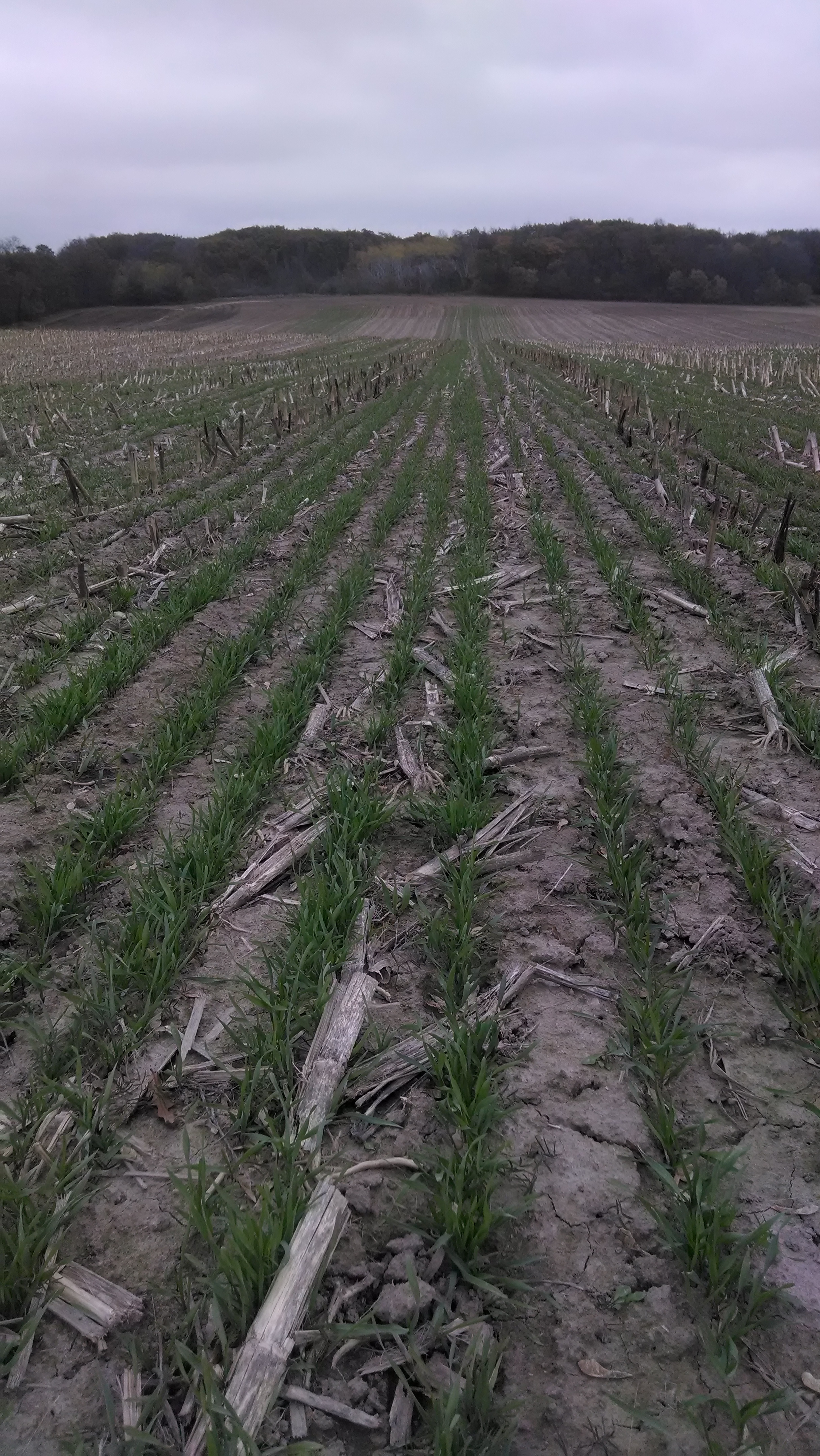 4
Demonstration Farm Network
Network of 20+ sites annually across focusing on Iowa, Illinois and Indiana

Host location for field days and local resources

Develop farmer peer to peer mentoring networks

Measure soil health across various management practices
Farmer led discussion on improving soil health
e.g. Cover Crops, Precision Ag, Tillage, Advanced Nutrient Mgt
Use Field to Market Fieldprint calculator to measure and report outcomes
5
Current SHP Sites
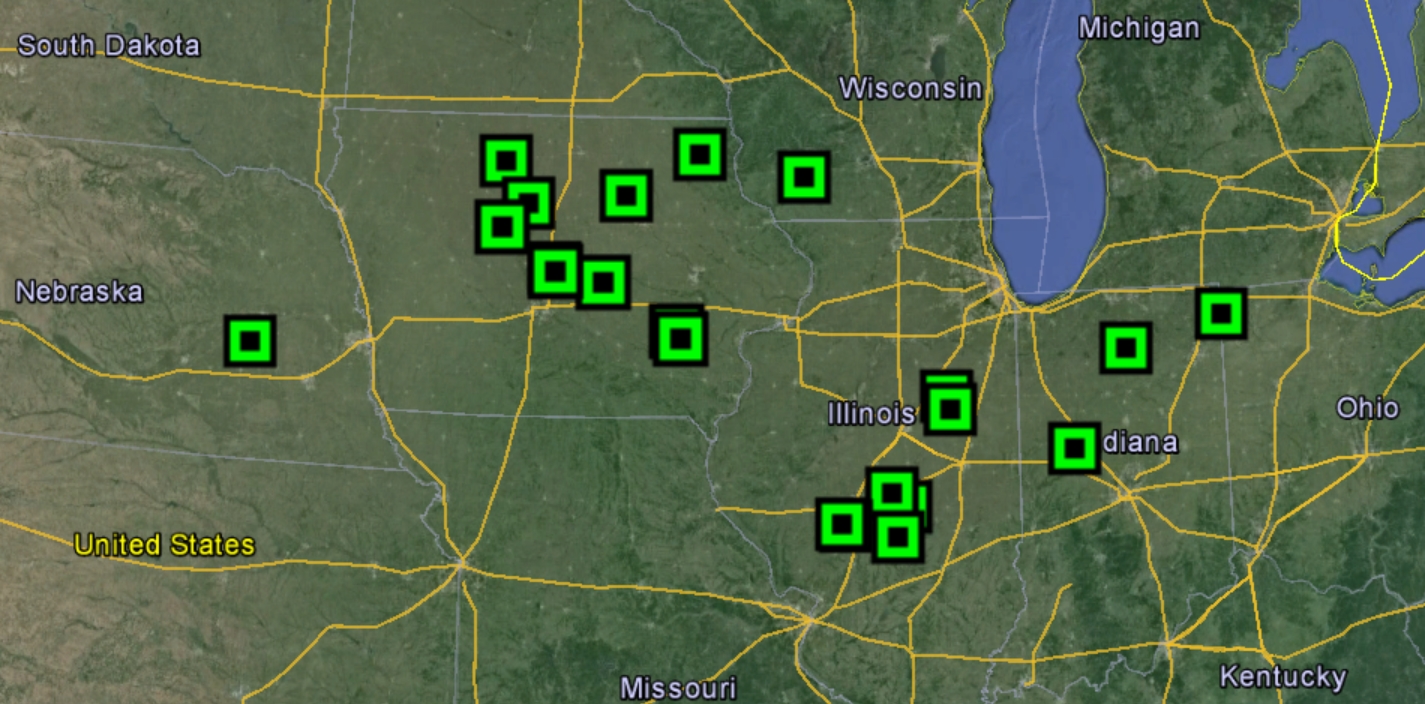 6
Outreach and Communications for Farmers
Local field days

Web-based library of resources and farmer profiles
Tell the story of the SHP farmers 
Resources for cover crops, conservation tillage, etc

Convene annual “Soil Health Summit”

Recognition program for leading farmers
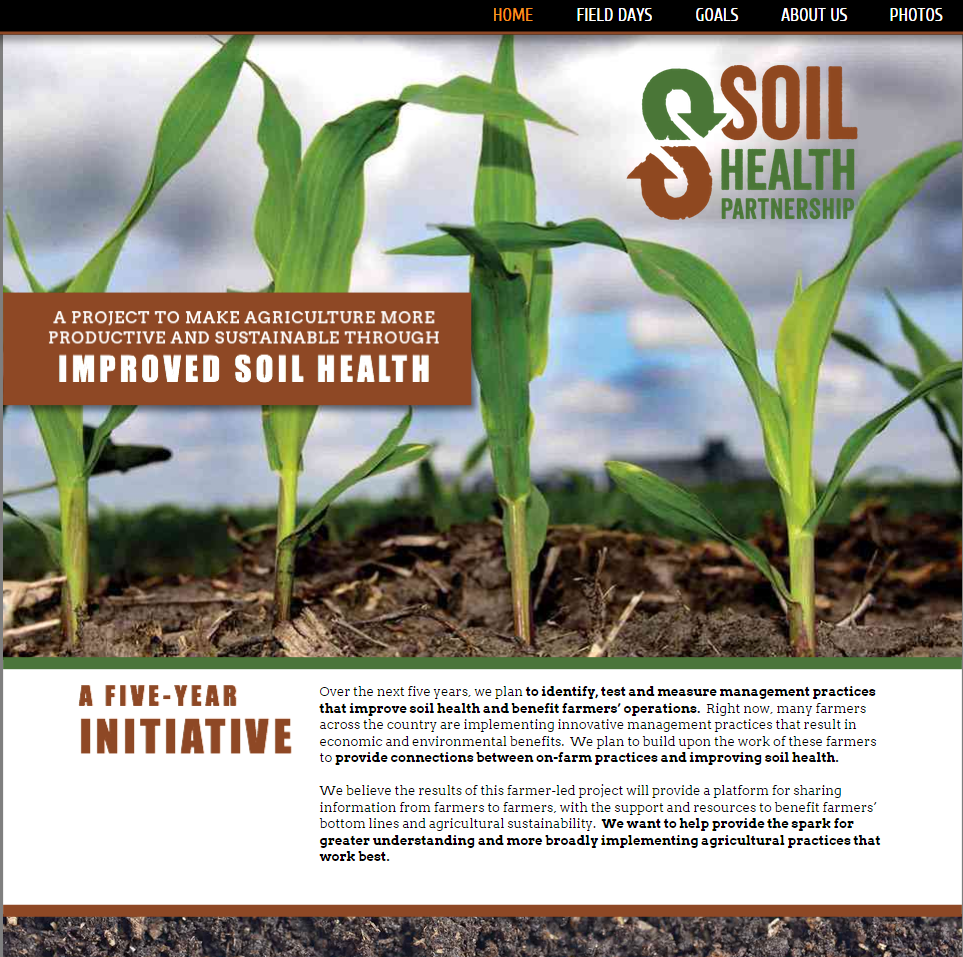 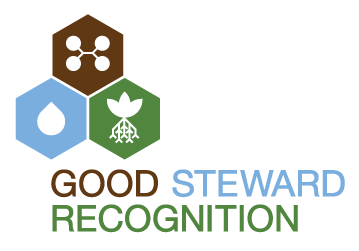 7
Research Approach –Systems comparisons
Standardized methodology across demonstration farm sites

Systems approach
Farmer control compared to adaptive management 
Cover crops
Conservation tillage
Advanced nutrient management

Commitment to publish

Long term trends
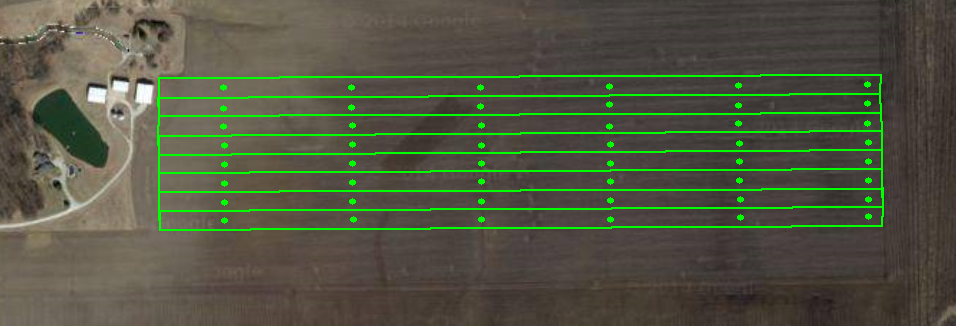 8
Metrics – Soil Health
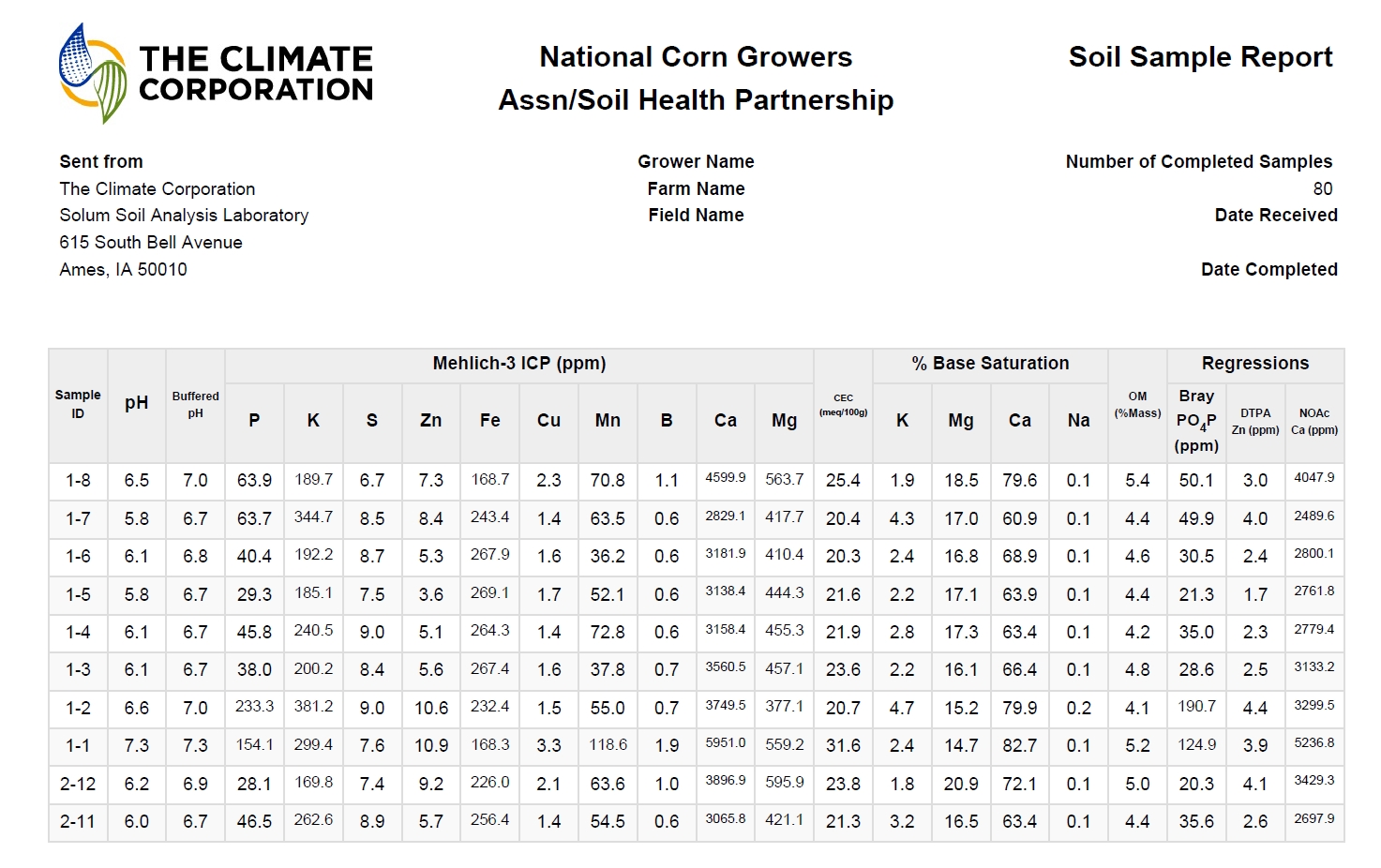 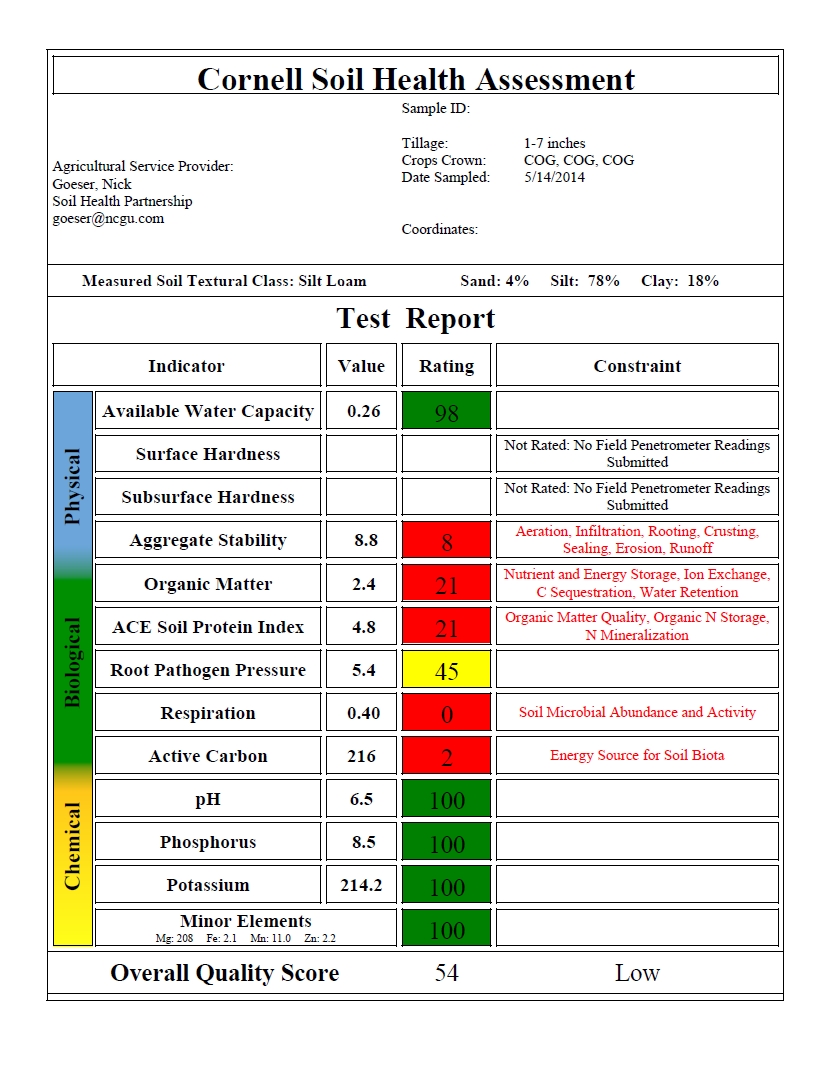 9
Metrics – Yield and Plant Health
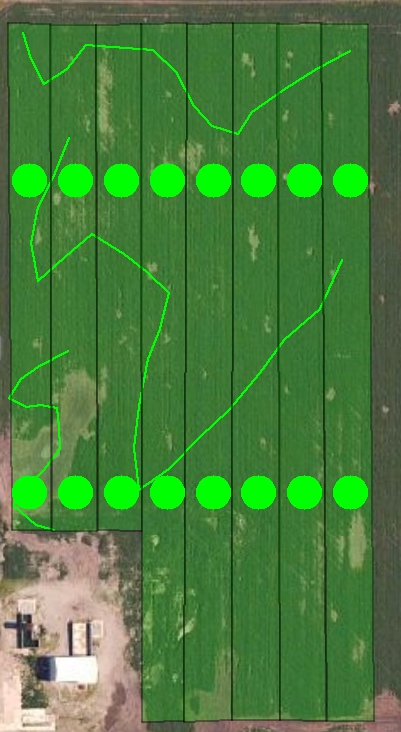 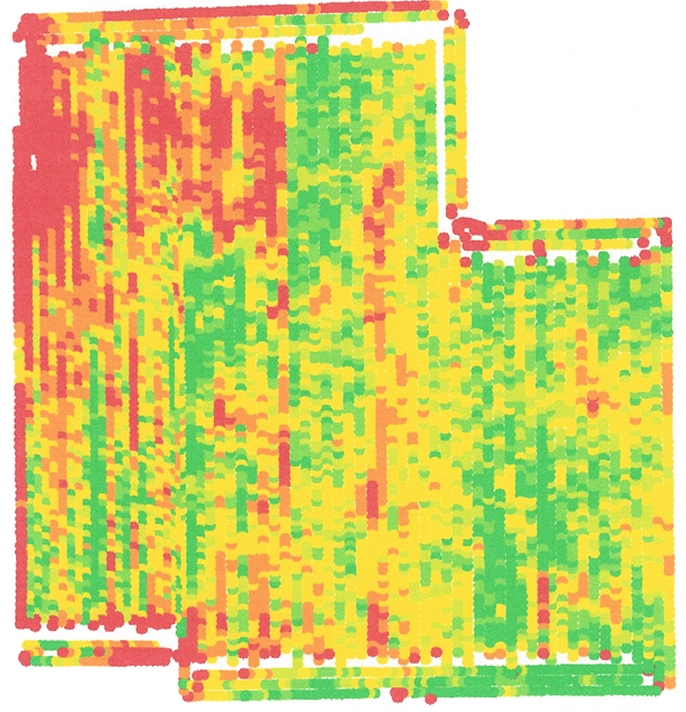 http://www.niacc.edu/academics/departments/agriculture/field-yield-results/
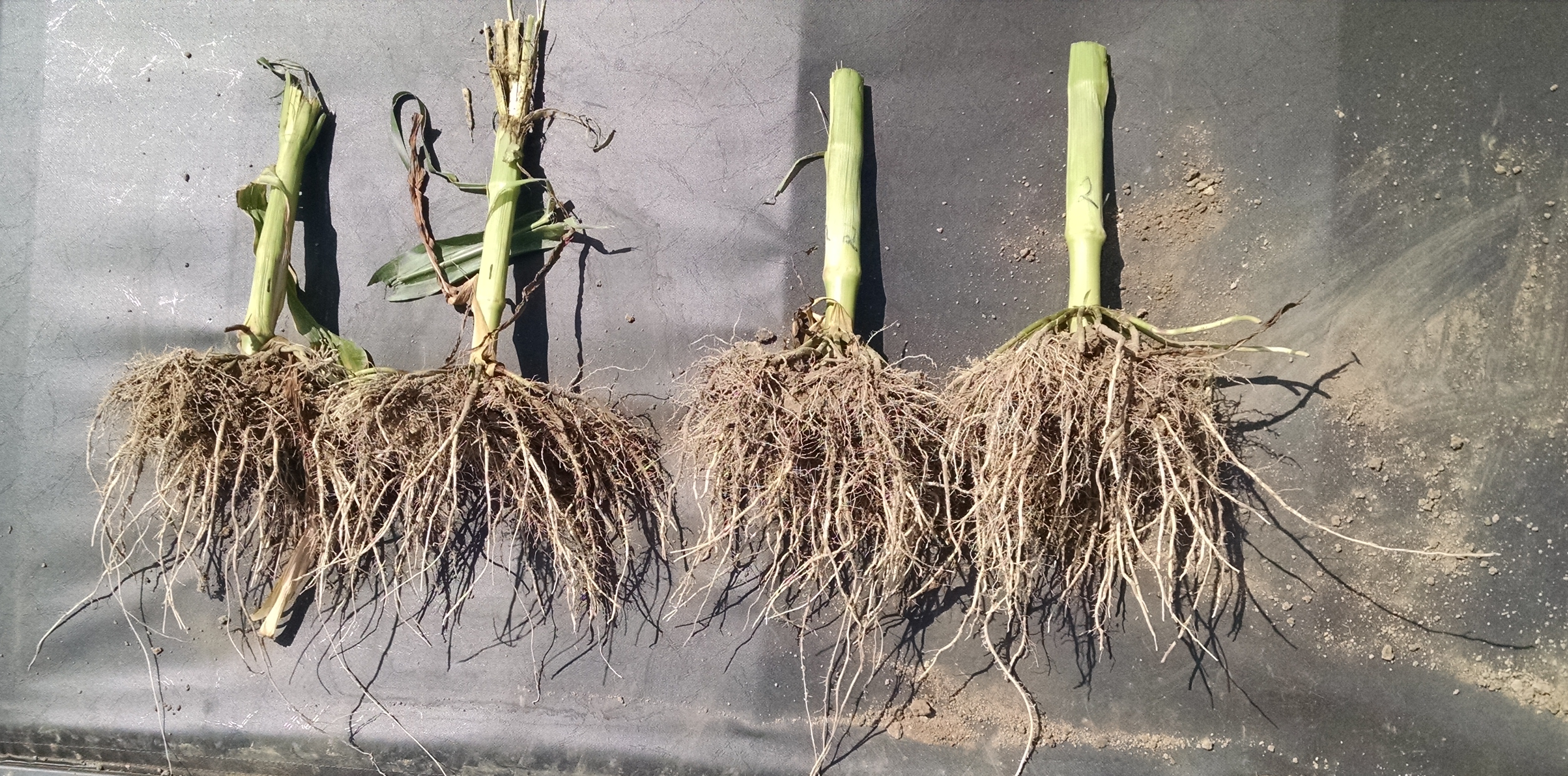 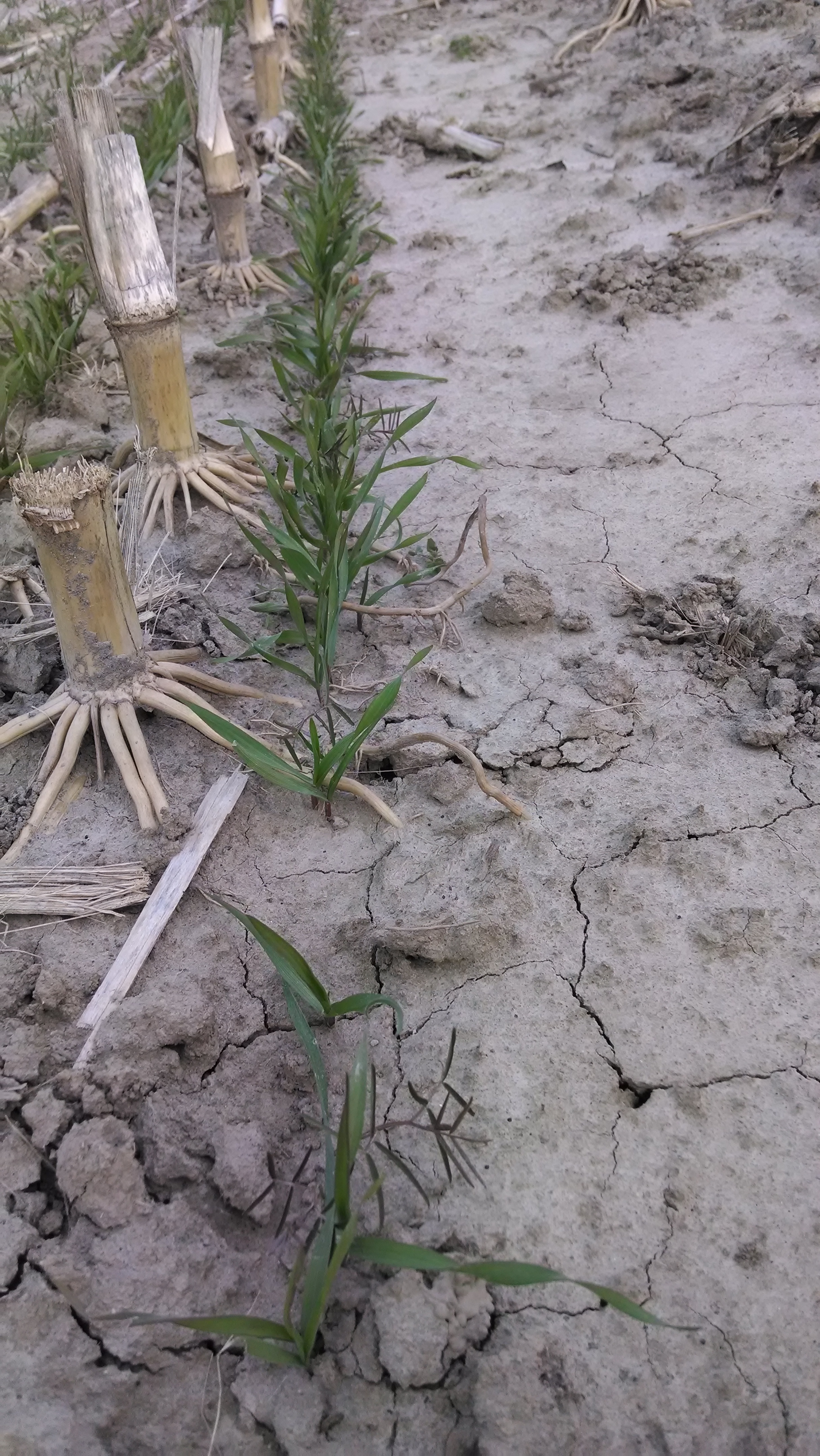 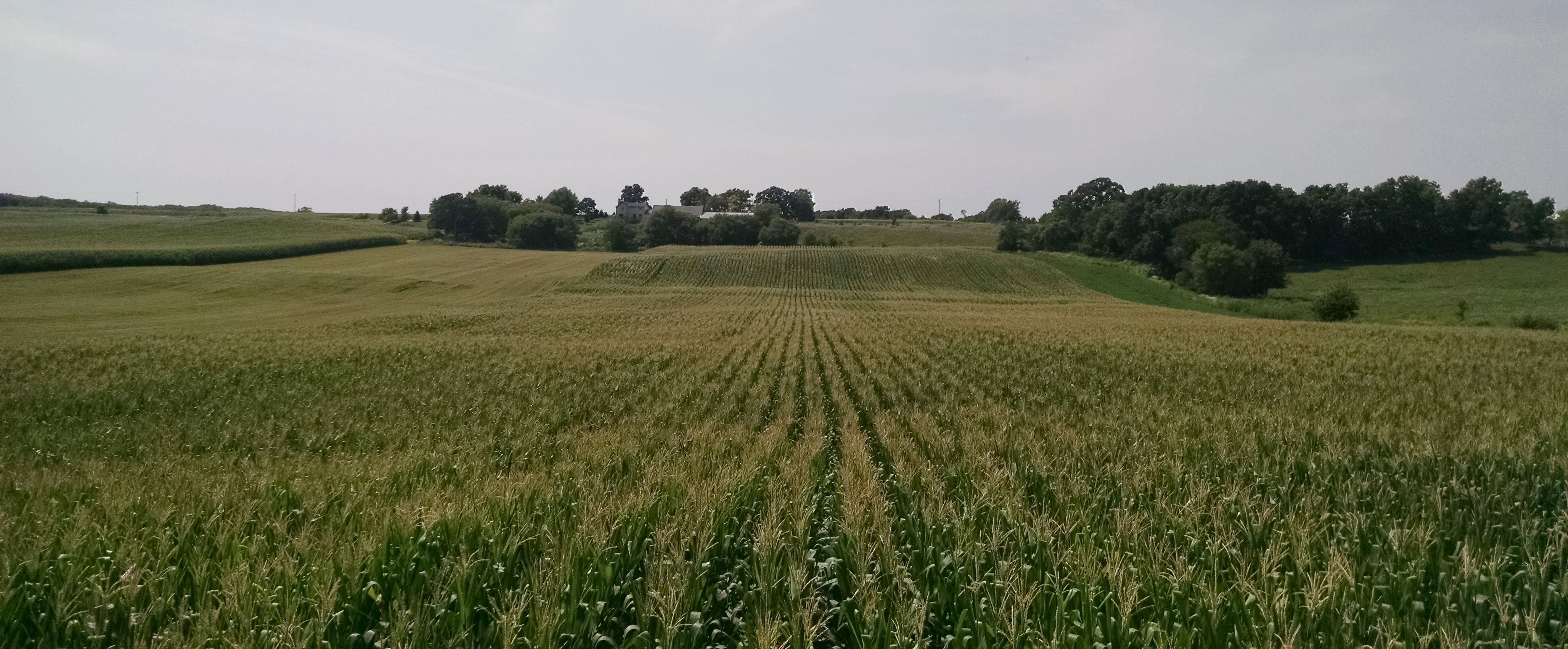 10
Metrics – Economics
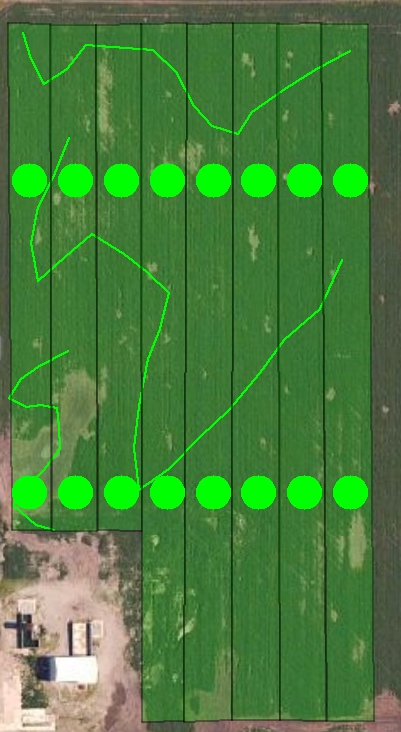 Yields
+/-
Cover crops
Seeding cost, termination, 
Tillage
# passes, fuel usage, etc
Nutrient management
Nutrient applications, fertilizer costs, cover crop interactions
IPM
Pesticide costs – herbicide, insecticide, fungicide
Management
Labor, management time changes
11
Focus on Cover Crops
What are farmers asking?

What are the recommendations to farmers?
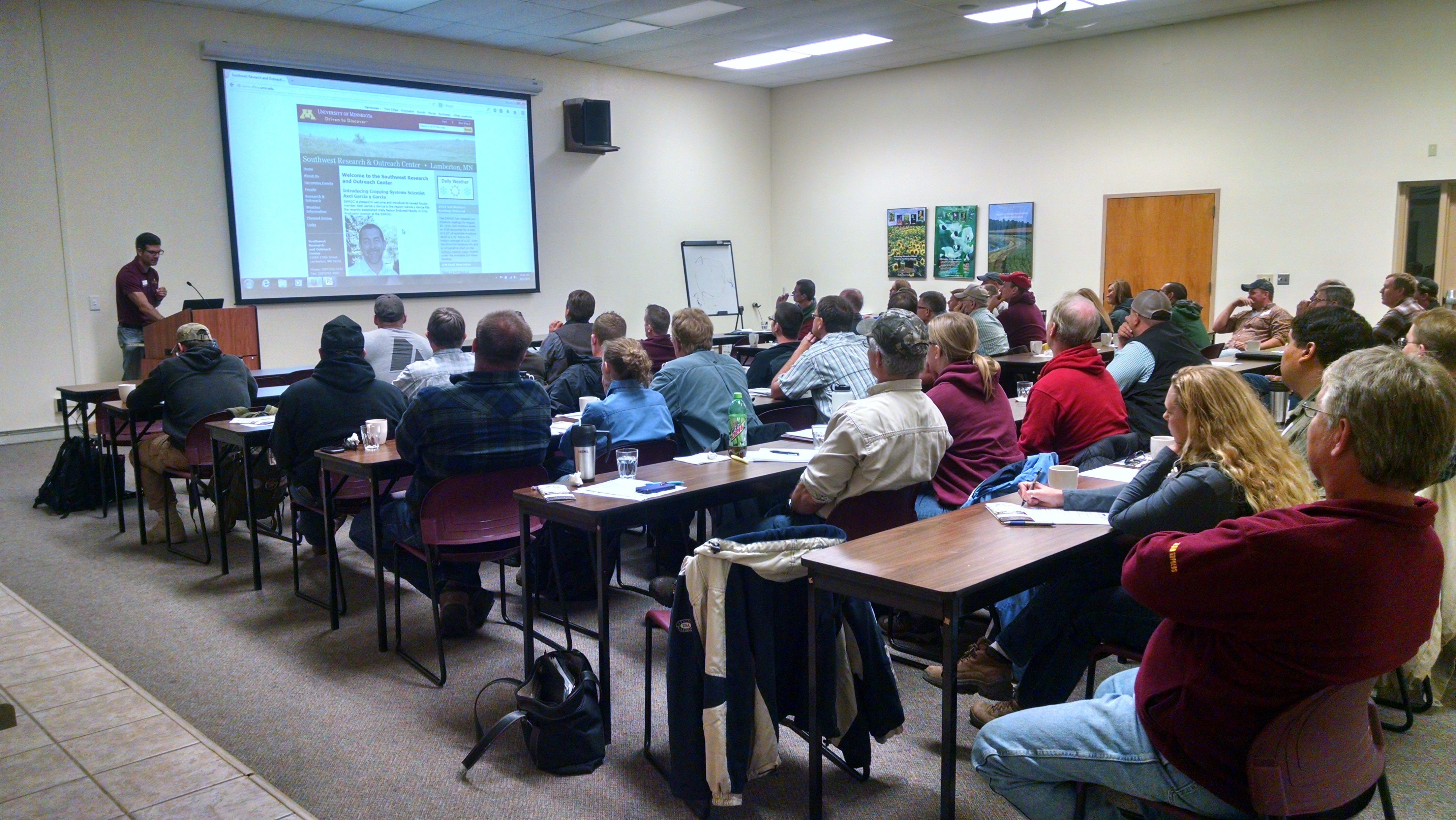 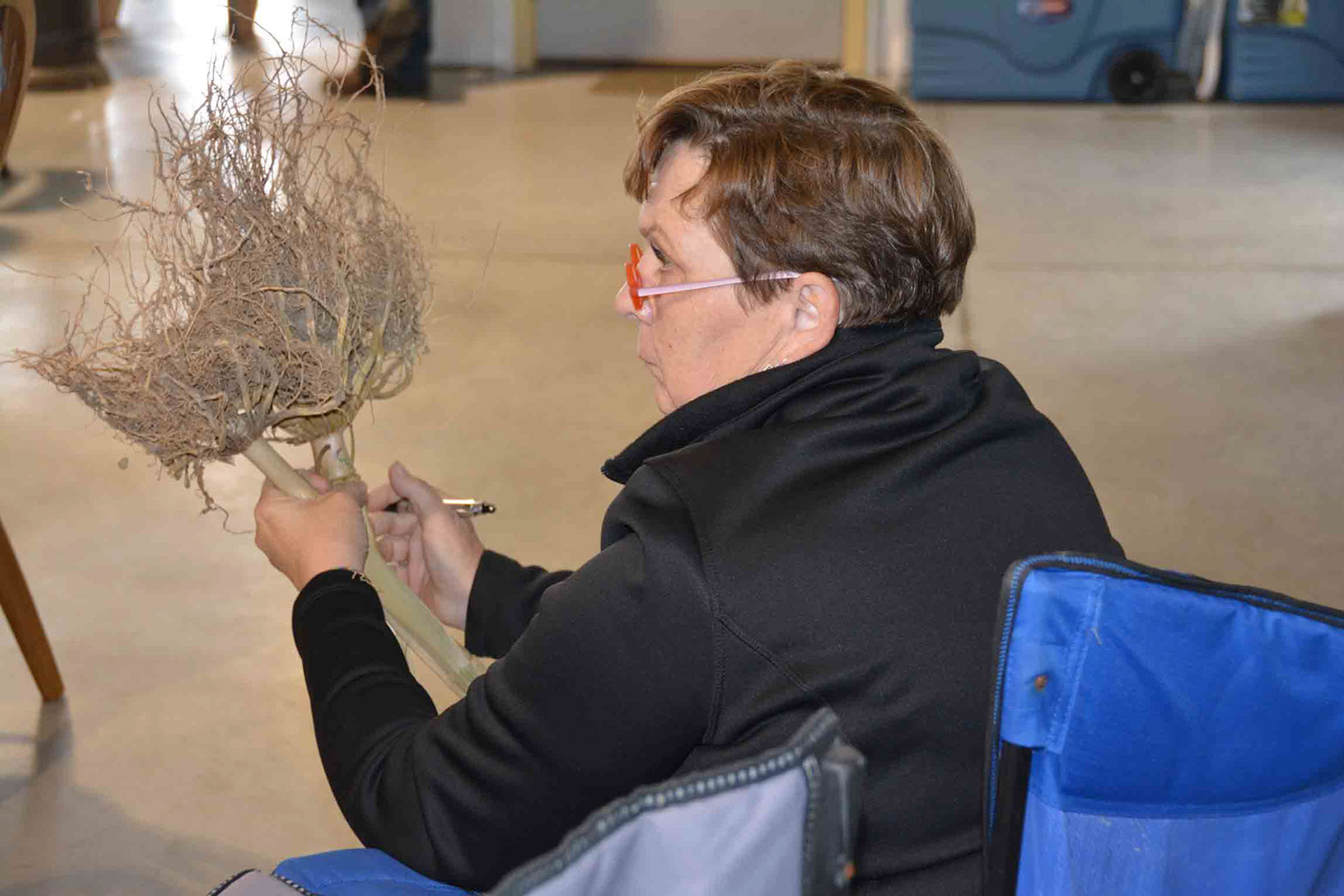 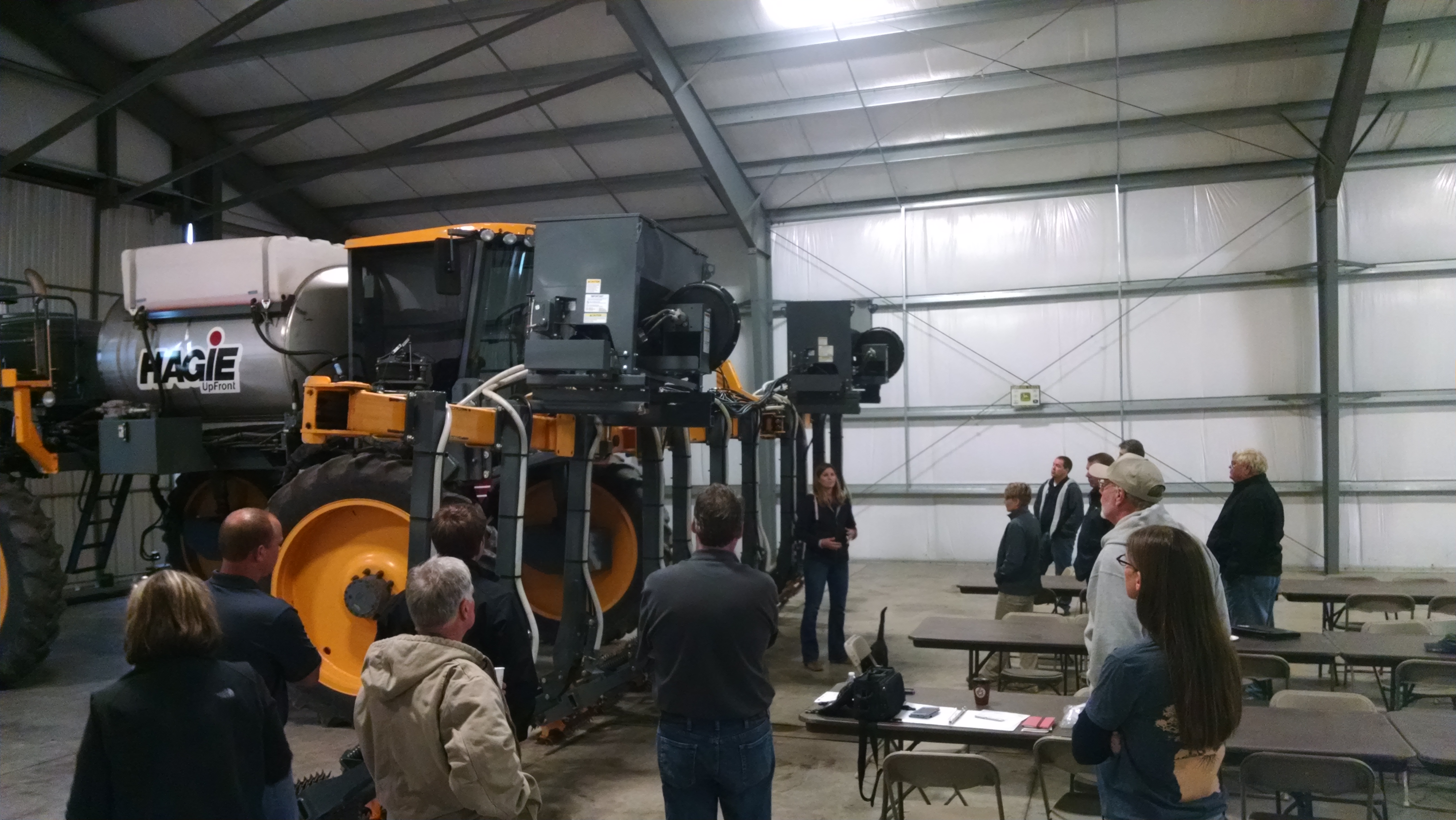 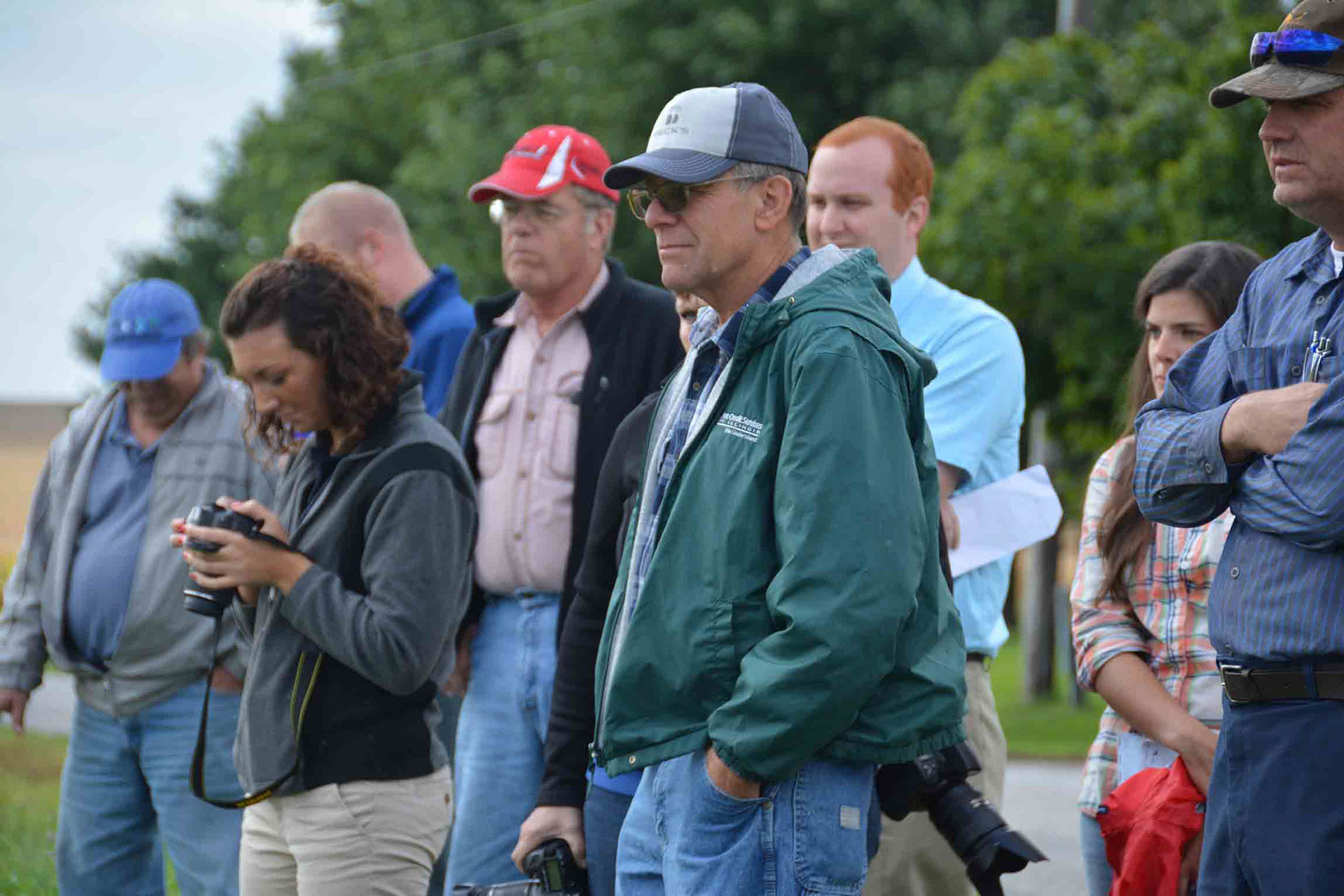 12
Focus on Cover Crops
Planning 
12-18 month program across crop rotation

What are the goals for the cover crop species or mix?
Address specific areas 
Low organic matter, great erosion potential, compaction, weed management
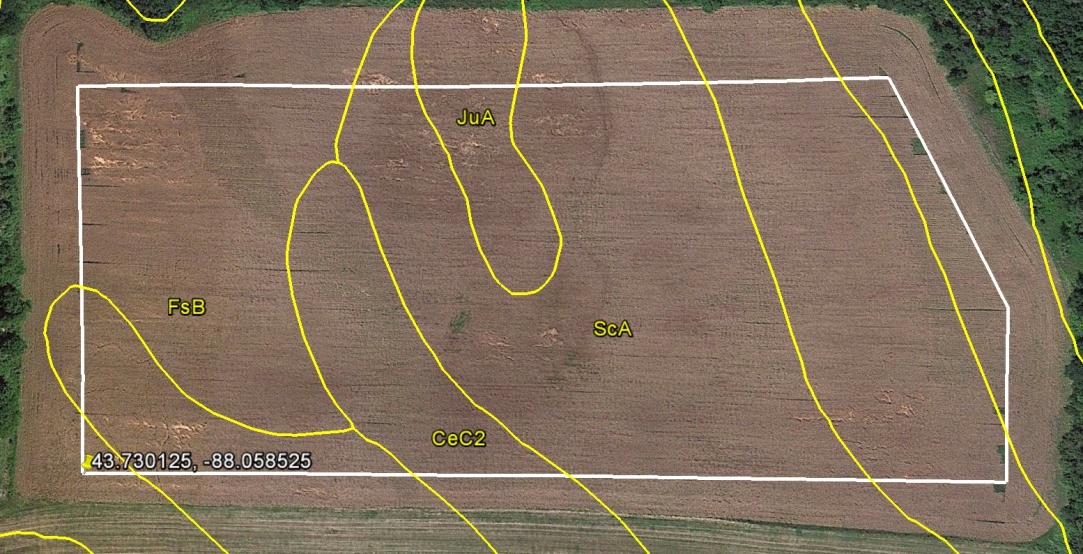 13
Plan A – Cover crop selection
Select cover crop species or mix to address specific areas of concern
Midwest Cover Crop Council Cover Crop Decision Tool Input information
Location information, cash crop, planting date, cover crop attributes
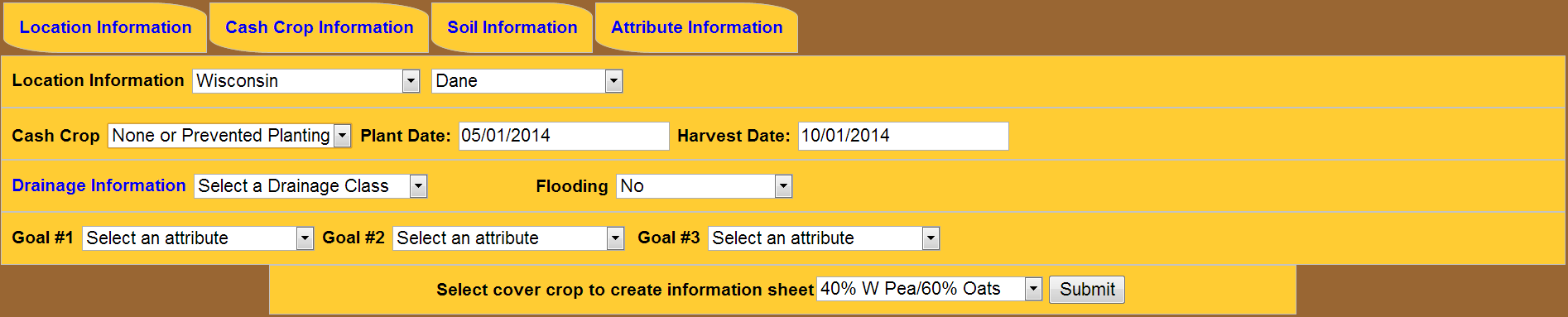 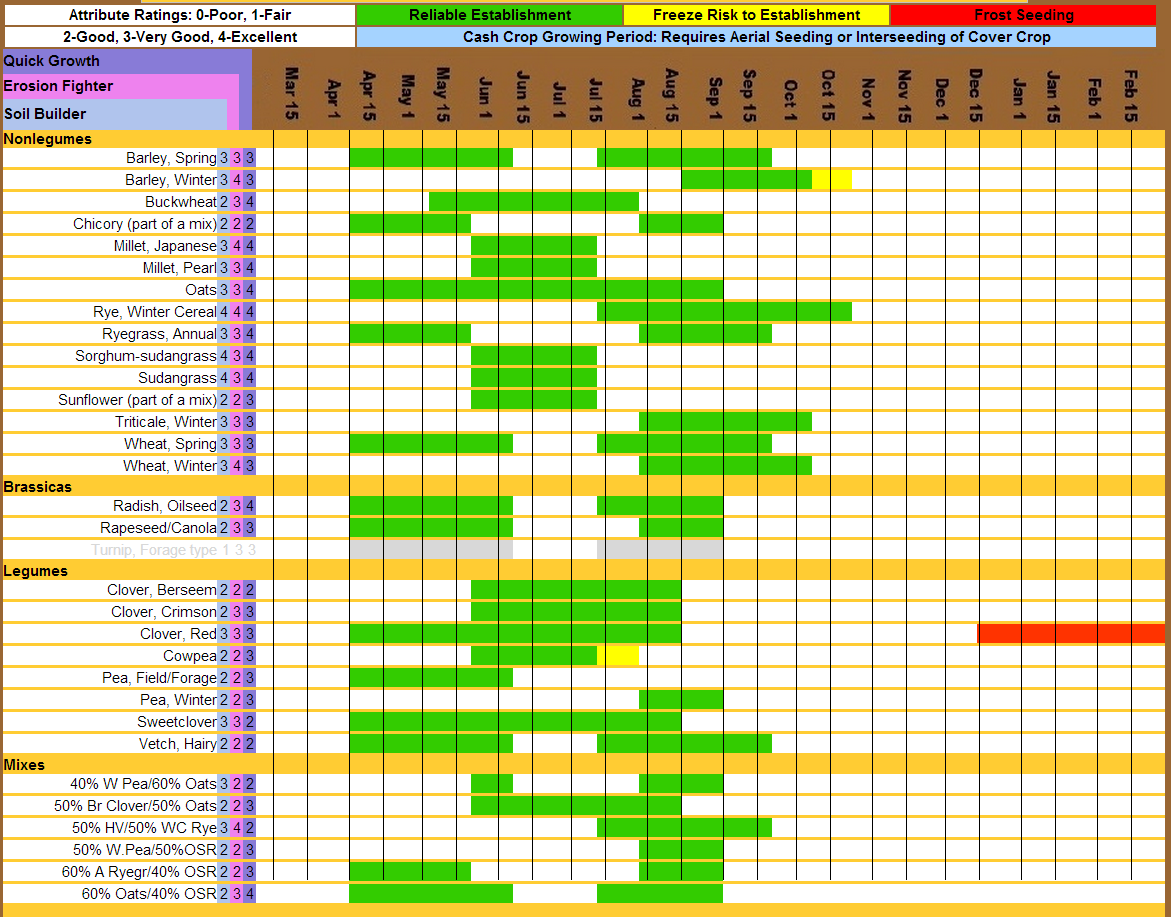 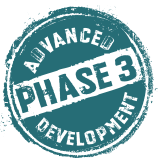 Plan A – System management
Grid sampling for documentation - tracking field changes 
Hybrid and variety maturity
Cover crop supplier 
Seed quality
Volume 
Delivery adjustments

Herbicide adjustments to avoid carryover effects on cover crop establishment	
Labor requirements
Termination of cover crop
Environmental conditions and herbicide efficacy 
Heavy precipitation and low temperatures
Plan B – Adjustments due to harvest weather delays
Cover crop species adjustments 
Potential switch to a more cold hardy species
Cover crop seed availability for species switch

Consider alternative cover crop seeding methods
Aerial seeding 
Converted ground sprayer
Future cover crops research
Species/mix interactions with
Nutrient management
Herbicides
Hybrids
No till/minimum till

Varietal characterization
Location trials
Soil types
Climatic gradients
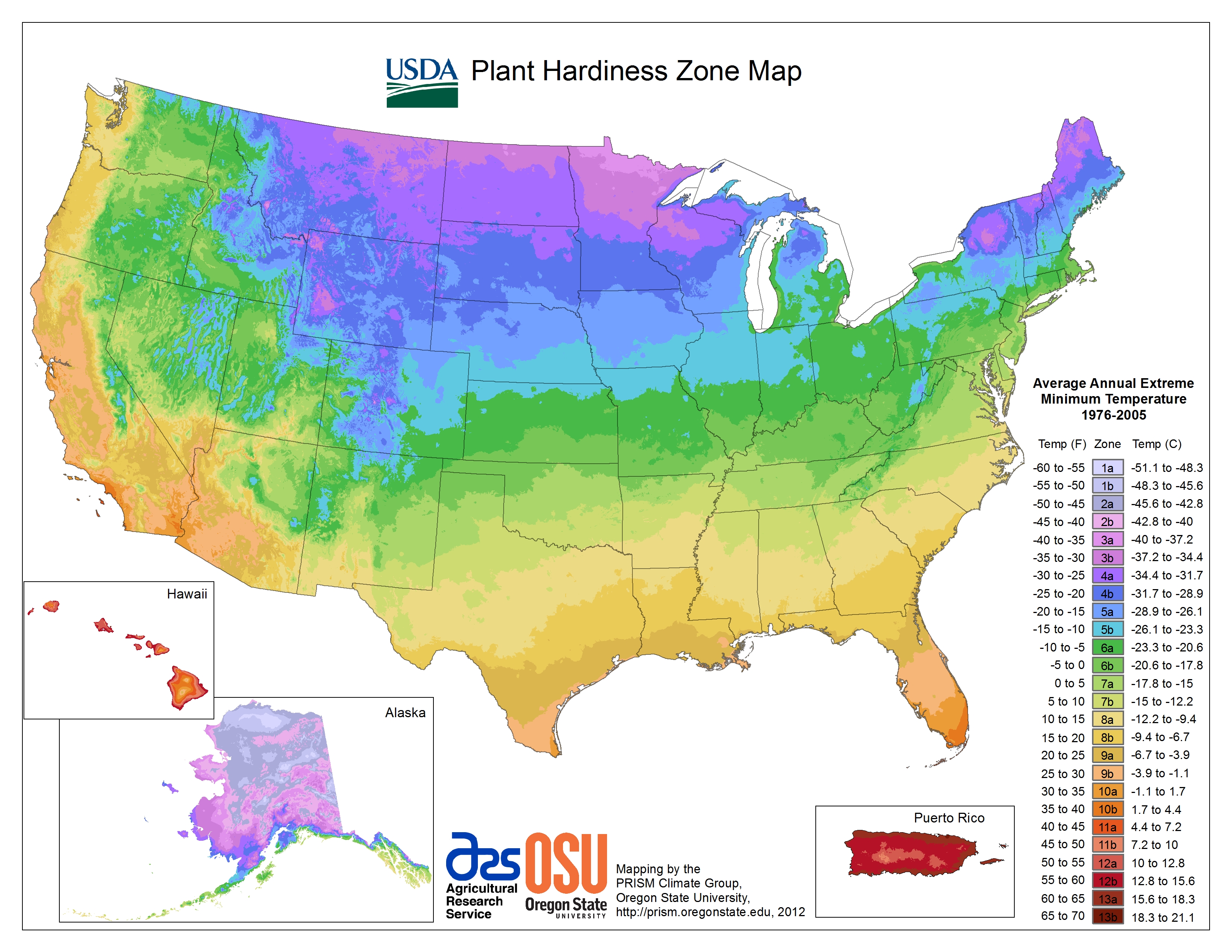 18
Next Steps
Network expansion
20+ farmers/year

Fostering peer-to-peer mentoring skills

Refinement of localized BMPs for farmers across the geography

Continue to foster collaboration 
Data collection 
Cover crops, soil health, sustainability, water quality, agronomic performance
Outreach and communications
Funding support
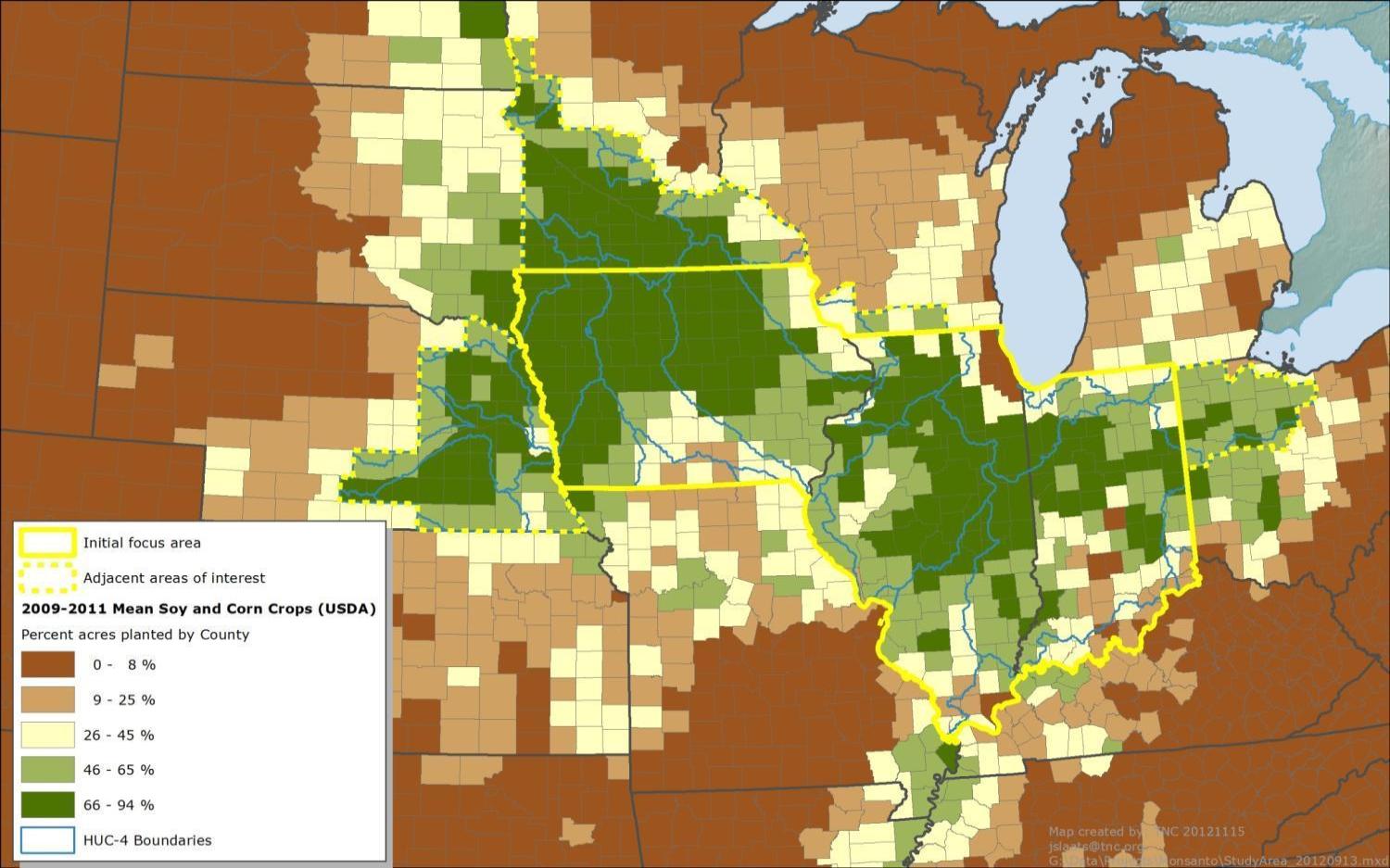 19
How to get involved
If you are interested in collaborative opportunities please email soilhealth@ncga.com

Website: Soilhealthpartnership.org
THANK YOU!
20